Consumer Protection Division
Office of the Attorney General
200 Saint Paul Place
Baltimore, MD 21202
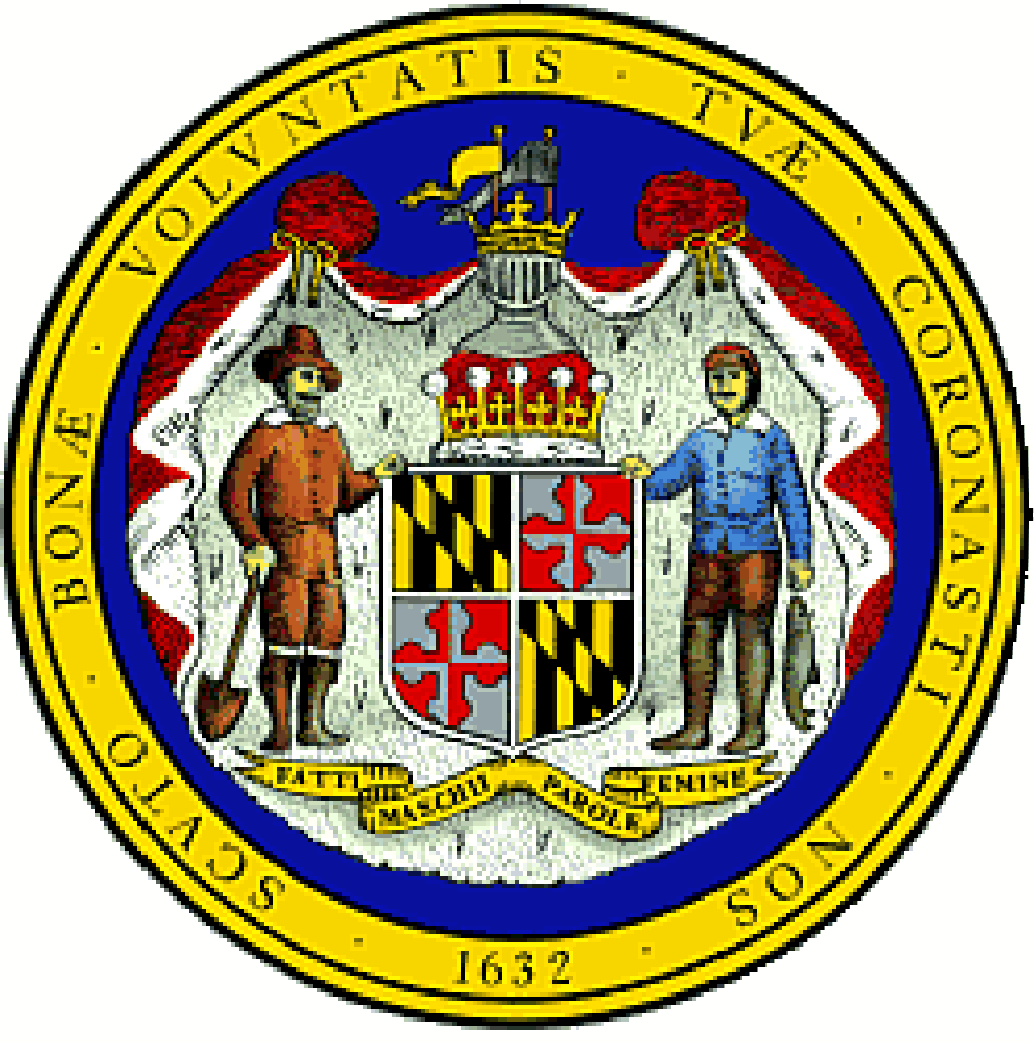 The Consumer Protection ActMaryland Code, Commercial Law Article Sections 13-101 through 13-501
Prohibits unfair or deceptive trade practices
Unfair or deceptive trade practices include:
Misrepresentations
Omissions of important information
Violations of various other statutory provisions  designed to protect consumers
Method of soliciting or selling (e.g., Door-to-Door Sales Act, Layaway Sales Act, Telephone Solicitation Act, Maryland Telephone Consumer  Protection Act)
Type of transaction (e.g. work-at-home offers, automotive repair, automobile warranty, vacation club membership, condominium sale, hearing aid sale, intrastate household moves)
Conduct during transaction (e.g., requiring telephone number in order to  accept credit  card, requesting credit card account number in order to  accept check)
Unfair practices
Mediation
Health Education and Advocacy(HEAU)
Mediation Unit generally will
Contact the business and try to resolve your concern in a manner that is acceptable to both parties; or
Refer your complaint to an appropriate agency that can address the concern.
Hotline  410-528-8662
M-F 
10a-2p
Toll Free (888) 743-0023
HEAU generally will 
Mediates complaints related to health care billing and access to medical records.
Assists consumers with insurance grievance procedures  and appeals 
Hot Line (410)528-1840
M-F 
10a-2p
        Toll Free (877)261-8807
Other divisions
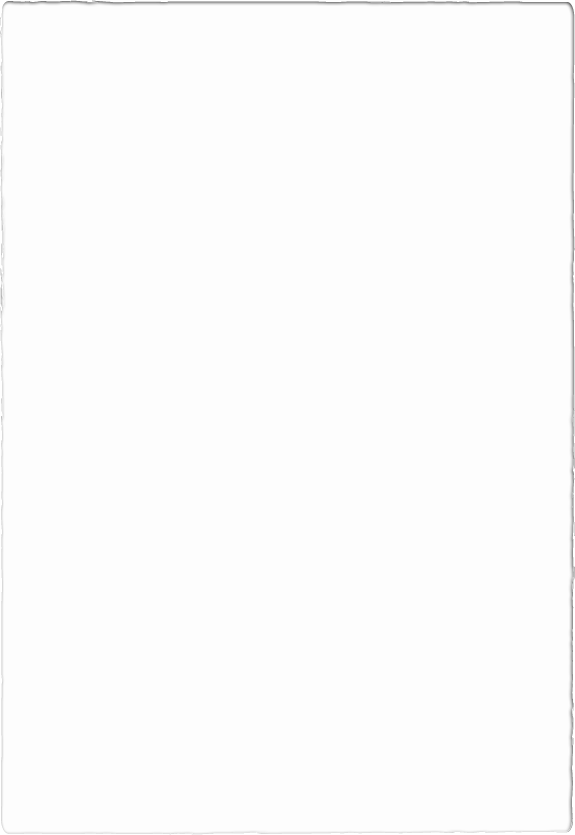 Private Cause of Action
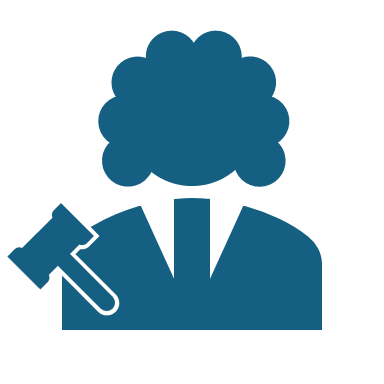 In most cases, you can sue a business for violating the Consumer Protection Act or raise the business’s violation of the Consumer Protection Act as a counter-claim in a suit that the business brings against you 
To sue the business, you must have been damaged by the violation
You can recover damages that you suffered because of the violation 
If you hire an attorney and you win your suit, you can recover reasonable attorney’s fees
If you sue under the Consumer Protection Act and the Court finds that you brought the suit in bad faith or that it is frivolous, the business may be awarded reasonable attorney’s fees
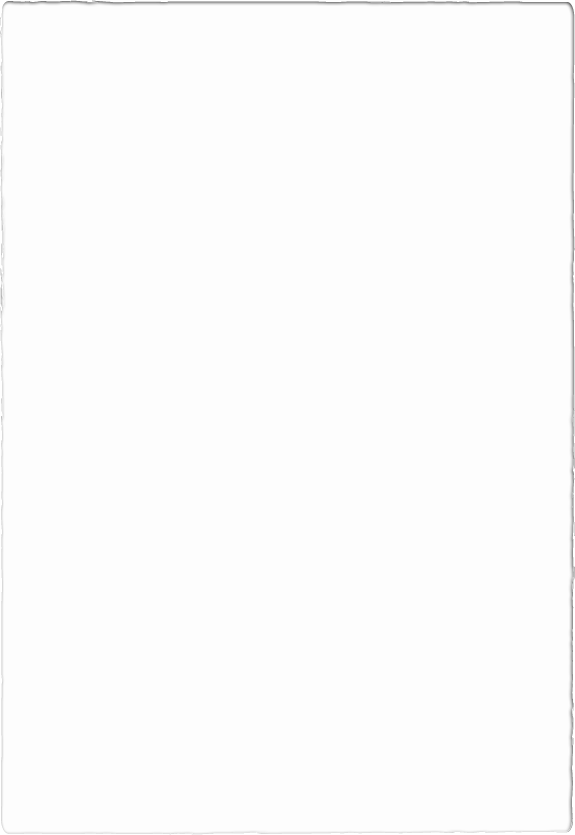 Complaining Effectively
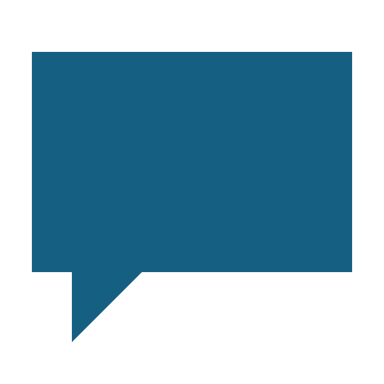 Keep records related to the transaction.
Report the problem to the business as soon as you discover it.
Keep notes of any discussions, including dates and times.
Send a letter or email explaining the problem to the business.
If you are dissatisfied with the business’ response to the problem, complain to the Consumer Protection Division.
Filing Complaints
To file a complaint by mail:
Send the complaint to: Consumer Protection Division, 200 Saint Paul Place, Baltimore, MD 21202 
Attach copies of all relevant documents (keep the  originals)
To file a complaint over the Internet:
Go to https://www.marylandattorneygeneral.gov/Pages/CPD/Complaint.aspx
Please read and follow instructions to file complaints with the proper division
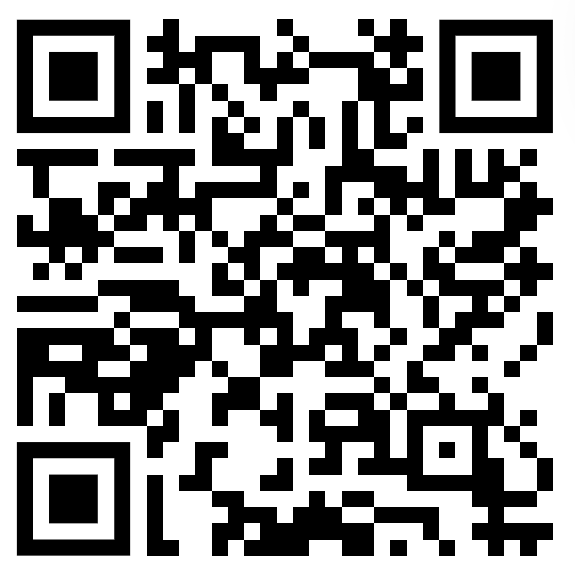 Top 10 Complaints
By Industry
By Practice
Internet Auction Sellers
Auto Repair Facility
Landlord/Property Manager
New Auto Dealer
Used Auto Dealer
Collection Agencies
General Merchandise
Auto Manufacturer
Cellular Phone Service
Credit Card Companies
Failure to Deliver
Unsatisfactory Workmanship
Unsatisfactory Service
Defective/Damaged Goods
Billed for Goods/Services Not Provided
Failure to Deliver Correct Goods/Services
Failure to Honor Refund Request
Attempted to Collect Debt Not Owed
Incorrect Bill Amount
Failure to Deliver All Goods/Services
Types of Scams
Credit Repair
If you’ve been the victim of a scam or you’re having problems with a debt collection agency, the Office of the Commissioner of Financial Regulation can review your problem and explain your credit rights. You can reach that agency by calling 410- 230-6100 or visiting https://labor.maryland.gov/finance/.
Foreclosure
For a list of organizations offering foreclosure counseling and for other information regarding the Foreclosure Counseling Services Law, homeowners should go to www.marylandattorneygeneral.gov or call 410-528-8662 (toll-free in Maryland: 1-888-743-0023). In addition, Marylanders can seek help from the Maryland Homeowner Assistance Fund. Visit dhcd.maryland.gov/Residents/Pages/HomeownerAssistanceFund.aspx for more information. 
Work-at-Home
Work-at-home scams advertise in newspaper classified ads, on flyers, on cable television, or online. What they all have in common is that the company will ask for an upfront fee before you can start working. The company may claim the fee is a registration fee, a deposit on materials, or payment for instructional books or computer software.
Types of Scams
“Free Trial” Offers
“Just pay shipping.” Some advertisements offer goods for free if you pay some unspecified amount for shipping and handling. Sometimes those shipping and handling charges exceed the value of the product.
Telemarketing 
Phishing 
Identity Theft
Timeshare or Vacation Property 
The next time someone tries to sell you any type of recreational real estate, don’t believe claims about how easy reselling it would be. There is virtually no resale market for timeshares and campground memberships.
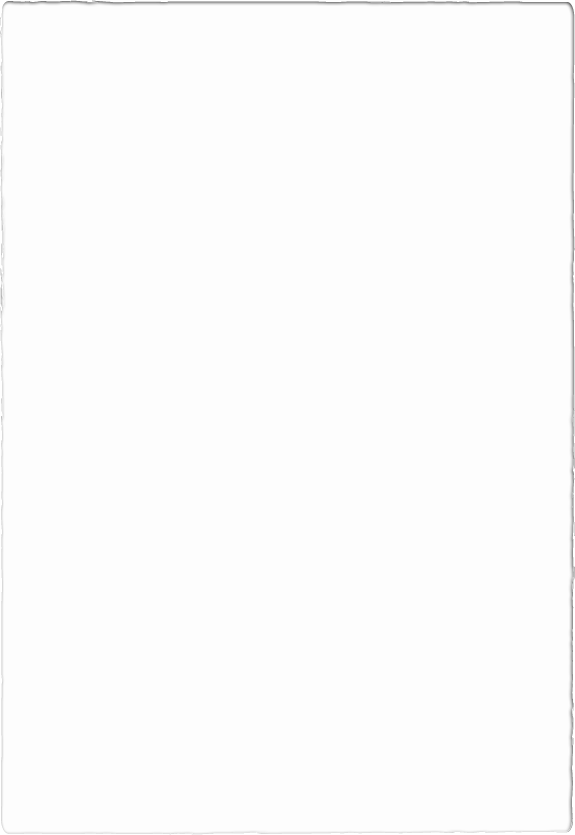 How to Avoid Scams
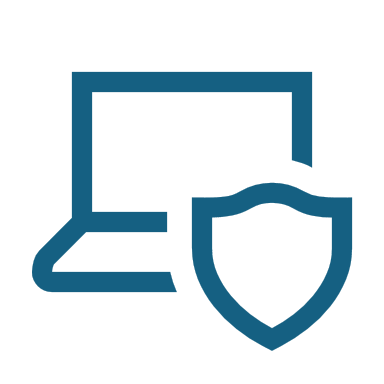 Never give your checking account number or any of the other numbers on your checks over the phone. 
Never give a telemarketer personal information about yourself, including medical information or a driver’s license, Social Security, or credit card number. 
Never pay for a prize. That includes paying postage, shipping and handling, taxes or any costs associated with something a caller says you have “won.” 
Never feel pressured to respond/answer right away
Be skeptical of claims that sound too good to be true
Avoid scams cont.
Never agree to any offer until you have seen it in writing. Ask the caller to send you information in the mail. If the caller will not, hang up. 
You can obtain a free copy of your credit report through www.annualcreditreport.com or by calling 1-877-322-8228.
Sign up for the Do Not Call Registry at 1-888-382- 1222 or www.donotcall.gov. This will not stop illegitimate callers but will stop legitimate callers and reduce the number of calls you receive.
Consumer Protection Tips
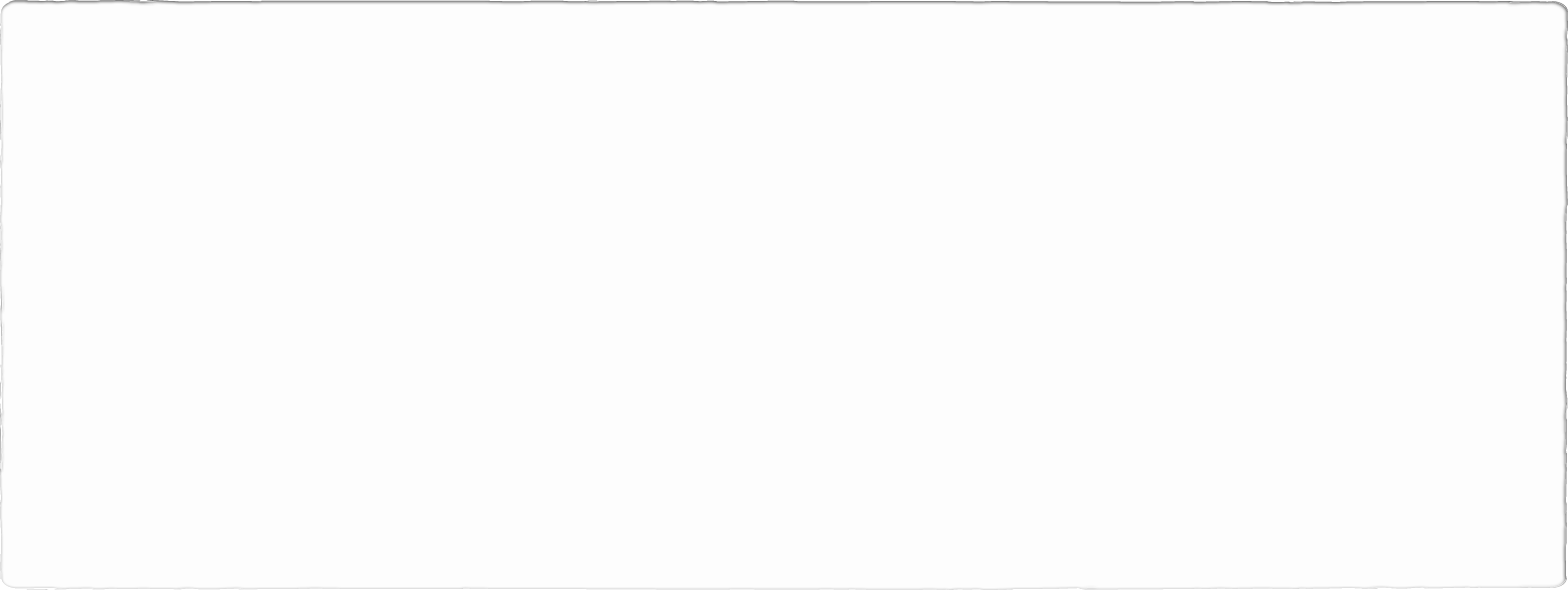 Consumer Protection Tips cont.
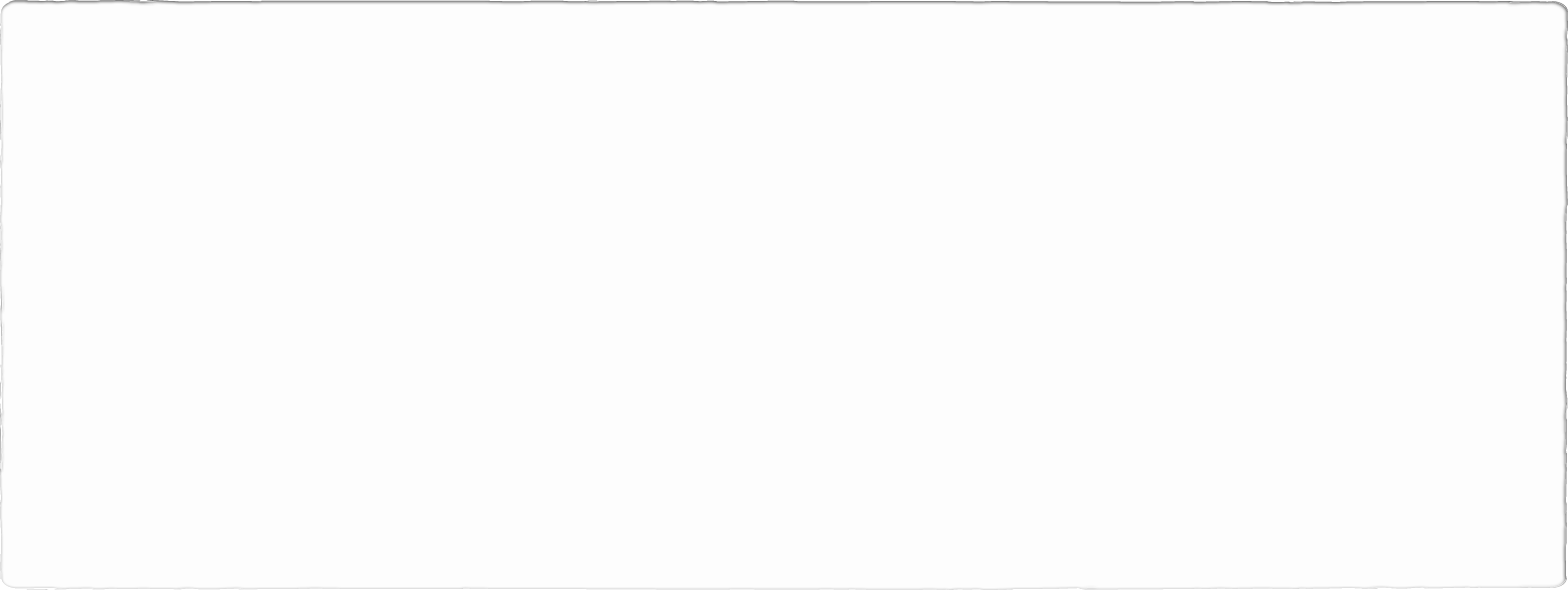 [Speaker Notes: Home Improvement
When a stranger knocks on your door and offer a “free inspection” or tried to sell the same service performed on a neighbor
If true they the deposit cannot be more than 1/3 of  total contract price and you have three business days to cancel if you change your mind

Auto repairs
* You cannot be charged for repairs you did not authorize.]
HEAU Tips
Home Medical Equipment
Hearing Aids
Beware of companies that promote themselves as representatives of Medicare, or send literature having Medicare emblems
If you buy or lease a motorized wheelchair, you are protected by the Maryland Motorized Wheelchair Warranty Enforcement Act, which requires the manufacturer to give you a warranty that covers parts and performance for at least one year.
Check with your health care specialist and call the Attorney General’s office to see if complaints have been filed against the company.
Hearing aids can be expensive. It’s important to know your rights in a hearing aid purchase and choose a reputable seller.
A hearing aid seller is required by federal law to inform you that your hearing must be evaluated by a doctor before you buy a hearing aid, unless you sign a statement saying you’ve waived your protection. Don’t sign it.
Consumers who purchase hearing aids may cancel their purchase for any reason within 30 days of delivery and generally are entitled a full refund, minus 10% for services. Sellers may, however, retain fees for diagnostic tests that are billed separately from the hearing aid.
If you purchase the hearing aid in your home, you have three days from the date of the purchase to cancel and get 100% of your money back.
Volunteering – We Need Your Help
The Attorney General’s Office relies on volunteers to mediate consumer disputes.
In 2012, more than 72 volunteers recovered more than $3.7 million for consumers.
Our volunteers come from all walks of life and ages, including retirees and students.
To volunteer at the AG’s Office, please call 410-576-6355.
Important Numbers and Links
Health Education and Advocacy 
Hot Line: 410-528-1840
Toll Free: 887-261-8807 
Mediation 
410-528-8662
Toll Free:  888-743-0023
Vehicle Protection Products Registration Unit
(410) 576-6350
https://www.marylandattorneygeneral.gov/Pages/CPD/VPP/owners.aspx
Home Builder Registration Unit
(410) 576-6573 or toll free at (877) 259-4525
https://www.marylandattorneygeneral.gov/Pages/CPD/Homebuilder/default.aspx
Health Club Registration Unit
(410) 576-6350
https://www.marylandattorneygeneral.gov/Pages/CPD/Healthclub/default.aspx
To file a complaint with OAG over the Internet:
https://www.marylandattorneygeneral.gov/Pages/CPD/Complaint.aspx
You can obtain a free copy of your credit report through www.annualcreditreport.com or by calling 1-877-322-8228.
Sign up for the Do Not Call Registry at 1-888-382- 1222 or www.donotcall.gov.
Important Numbers and Links Cont.
Credit Repair
If you’ve been the victim of a scam or you’re having problems with a debt collection agency, the Office of the Commissioner of Financial Regulation can review your problem and explain your credit rights. You can reach that agency by calling 410- 230-6100 or visiting https://labor.maryland.gov/finance/.
Foreclosure
For a list of organizations offering foreclosure counseling and for other information regarding the Foreclosure Counseling Services Law, homeowners should go to www.marylandattorneygeneral.gov or call 410-528-8662 (toll-free in Maryland: 1-888-743-0023). In addition, Marylanders can seek help from the Maryland Homeowner Assistance Fund. Visit dhcd.maryland.gov/Residents/Pages/HomeownerAssistanceFund.aspx for more information.